3GPP TSG-RAN WG4 Meeting #98-e
Electronic meeting, 25th  Jan. – 05th Feb., 2021
R4-2103246
WF on MPR&AMPR simulation assumption for NR V2X intra-band con-current operation
LG Electronics
Background on architecture
Issue 1-3-1: Whether the RF architecture of 2UL intra-band CA could apply to V2X intra-band con-current operation in band n79
Tentative agreements: 
Option 2: No. The RF architecture of 2UL intra-band CA could not simply apply to V2X intra-band con-current operation in band n79
Recommendations for 2nd round:
The initial consideration on RF architecture for TDM operation and FDM operation can be discussed in the 2nd round based on the corresponding WF if possible

Issue 1-3-3: Shared antenna architecture or separate antenna architecture
Tentative agreements: None. 
Candidate options:
Option 2: Separate antenna architecture.
Option 3: Decision of shared or separate antenna architecture should be left to UE vendors.
Recommendations for 2nd round:
Make final decision between option 2 and option 3 in the 2nd round.


1st round discussion results for RF architecture
Separate RF architecture : LGE, Xiaomi, CATT, Huawei, Hi silicon 
UE implementation (both shared & separate RF architecture) : Qualcomm, vivo, Ericsson
WF on Scope
To derive MPR/A-MPR requirements for NR V2X intra-band con-current operation in a licensed band, the baseline RF architecture is separate RF architecture to support different waveform and individual power control for both NR Uu and NR SL operation. [Qualcomm] both the shared and separate RF architectures will be considered
RAN4 do not preclude other RF architecture, but some operation will be restricted.
The basic simulation assumptions for intra-band con-current operation in a licensed band can reuse the simulation assumptions in TR38.886 in Rel-16. 
The example operating NR V2X band is n79.
Firstly, RAN4 can specify the intra-band contiguous con-current operation with adjacent channel. 
In here, do not allow simultaneous NR UL Transmission and NR SL reception within adjacent channel. 
Target is CA bandwidth class B (2CCs, 20 MHz ≤ aggregated BW ≤ 100 MHz) for NR V2X intra-band contiguous con-current operation.
For the intra-band non-contiguous con-current operation, RAN4 need further discussion to allow FDM operation and study the frequency gap between NR SL CC and NR Uu CC.
WF on allocations and waveforms
Define each PSSCH/PSCCH transmission, simultaneous multiple PSFCH transmission and S-SSB transmission for PC3 NR V2X intra-band con-current operation 
Inner/outer contiguous allocations definition for PC3 is used to evaluate MPR 
Focus on only CP-OFDM waveform in NR SL UE is used.
For NR UE, both CP-OFDM and DFT-S-OFDM waveforms are considered.
To derive A-MPR requirements, RAN4 applied the current/future additional SEM and additional SE according to regional regulation requirements.
NS_33 for current ETSI regulation
NS_52 for current FCC regulation
NS_xx for future ETSI regulation 
Channel BW configurations for class B should be evaluated
Class B: RAN4 evaluate following CBW combinations 
At least 10MHz (NR SL, 30kHz SCS)+10MHz (NR Uu, 30kHz SCS)
10MHz (NR SL, 30kHz SCS) +20/40/60/80MHz (NR Uu, 30kHz SCS)
20MHz (NR SL, 30kHz SCS) + 20/40/80MHz (NR Uu, 30kHz SCS) 
Other CBW combinations are not precluded
WF on assumptions for MPR A-MPR evaluation
WF on assumptions for MPR A-MPR evaluation
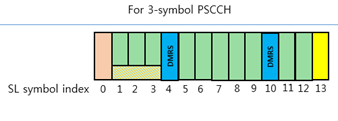 * If there is not indicate the detail parameters, then follow TR38.886 for NR SL operation. Also follow TS38.211/TS38.212/TS38.101-1 for NR Uu operation
References
R4-2102991, “Email discussion summary for [98e][143] NRSL_enh_Part_2, CATT, 3GPP TSG-RAN WG4 #98-e
R4-2100283, “Consideration on partial usage operation with PC5 and Uu in a licensed band, LGE, 3GPP TSG-RAN WG4 #98-e
R4-2101877, “Synchronous operation between NR Uu and NR SL in an operating band, Xiaomi, 3GPP TSG-RAN WG4 #98-e